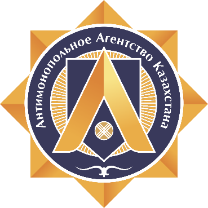 ҚАЗАҚСТАН РЕСПУБЛИКАСЫ БӘСЕКЕЛЕСТІКТІ ҚОРҒАУ ЖӘНЕ ДАМЫТУ АГЕНТТІГІ
ҚАЗАҚСТАН РЕСПУБЛИКАСЫНЫҢ НЕГІЗГІ ТАУАР НАРЫҚТАРЫН МОНОПОЛИЯСЫЗДАНДЫРУ ЖӨНІНДЕГІ ШАРАЛАР ТУРАЛЫ
Нұр-Сұлтан қ., 2022 жылғы 17 наурыз
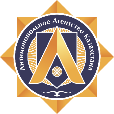 Мұнай және мұнай өнімдері нарықтары
Жер қойнауын пайдаланушы
(CNPC и КМГ - 75%)
Ұсынылатын нарық схемасы
Нарықтың қолданыстағы құрылымы
Жер қойнауын пайдаланушы 
100 мың және одан жоғары
Мұнай жеткізуші
(Petrosun, Petroleum Operating и КазМунайГаз)
Биржалық сауда-саттық
Негізгі қуат ережелері
Өтінімдерді іріктеу, мерзімі, негіздері
5-10% (пилот)
ҚМГ қатысатын мұнай жеткізуші
МӨЗ
Көтерме жеткізуші
Мұнай өнімдері
Биржалық сауда-саттық (20%), негізгі қуат ережелері
Аймақтық базис(нефтебаза)
Республикалық базис (МӨЗ)
МӨЗ
(ПКОП, АМӨЗ, ПМХЗ)
Бөлшек сатушы (ЖҚС) (Sinooil, Petro Retail)
Көтерме жеткізуші * 
(меншігінде мұнай өнімдерінің базасы болған кезде)
Бөлшек сатушы
(АЖС иелері және басқа да бөлшек акциз төлеушілер)
Тұтынушы
(халық, өнеркәсіптік кәсіпорындар, АШТӨ)
Соңғы тұтынушы
(ГМК, СХТП, ҚТЖ және т.б.)
Соңғы тұтынушы
(халық, кәсіпкерлер)
* - Шалғай өңірлерде ЖЖМ-ды қамтамасыз ету мақсатында.Монополиялануға жол бермеу үшін мұнай базаларын орналасқан өңірмен шектеу
1
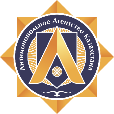 Авиациялық отынға қол жеткізу
Мұнай жеткізуші
(жер қойнауын пайдаланушы)
Аэропорт
Операторлар (меншік құқығында әуежайлардың аумағында инфрақұрылымы бар)
Тұтынушы
(авиакомпаниялар)
«Негізгі қуат» Институт арқылы тікелей шарттар бойынша жеткізудің ұсынылып отырған схемасы:
ТАУАРЛЫҚ БИРЖА 30%
Сауда-саттықтың қолданыстағы тәртібі:
Шарт жасасу алдындағы шарттар
Контрагенттерді іріктеу критерийлері
Бас тарту негіздері және т. б.
Ұсынылатын сауда-саттық тәртібі:
Авиакеросинмен биржалық сауда-саттық шарттары:
Тарифті өзгертудің ең аз қадамы
Теріс факторлар кезінде сауда-
саттықты тоқтата тұру құқығы
2
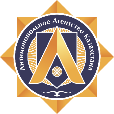 Мұнай битумына қол жеткізу
Мұнай жеткізуші
(жер қойнауын пайдаланушы)
ҚР-дағы битумның негізгі өндірушілері:
«Caspi Bitum» ЖШС (Ақтау қ.);
«ПМХЗ» ЖШС (Павлодар қ.);
«Газпромнефть-Битум» ЖШС (меншік иесінің ауысуы);
«Асфальтбетон зауыты» ЖШС (Алматы қ.)
Битум қоймасы
Тұтынушы
(ҚазАвтоЖол)
Қажет:
Инфрақұрылымдық нысан – «битум қоймасы» терминін заңнамалық енгізу
Битумға баға белгілеу тетігін әзірлеу (Ресейлік тәжірибе)
3
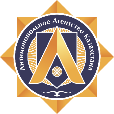 Тауарлық газды көтерме және бөлшек саудада өткізу нарықтары
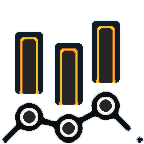 Нарық балансы
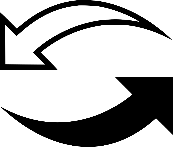 Концентрация
«QazaqGaz» ұлттық операторы» АҚ 
(басым құқық)
Жер қойнауын пайдаланушыдан газ сатып алу 
(ҚР ЭМ)
Вертикалды интеграцияланған топ
«Интергаз Орталық Азия» АҚ (ТМС)
Тасымалдау
(ҚР ҰЭМ)
Көтерме сату 
(ҚР ЭМ)
«ҚазТрансГаз Аймақ» АҚ
(ТМС және ҚМБН)
Бөлшек сату
(ҚР ҰЭМ)
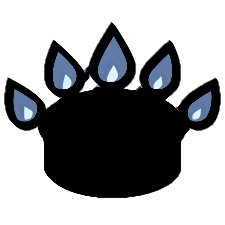 CR-1: 
>95%
Мемлекеттік реттеу
4
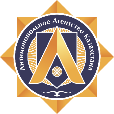 Тауарлық газды өткізу нарығындағы проблемалар
5
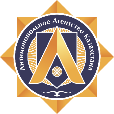 Тауарлық газды өткізудің ұсынылып отырған схемасы
Жер қойнауын пайдаланушыдан газ сатып алу (ҚР ЭМ ішкі нарығына бағалар мен квоталар) Биржа 5-10%
«QazaqGaz» ұлттық операторы» АҚ 
(тек сыртқы нарықтарға басым құқық)
«Интергаз Орталық Азия» АҚ (ТМС)
«ҚазТрансГаз Аймақ» АҚ (ТМС)
ЭЖМ
(ҚМБР)
Тасымалдау 
(ҚР ҰЭМ бағасы)
Көтерме сату 
(ҚР ЭМ бағасы)
Бөлшек сату 
(ҚР ҰЭМ бағасы)
6
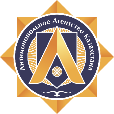 Ұсыныстар:
Тауарлық газ бағаларын мемлекеттік реттеуді сақтау және квоталарды қалыптастыру өлшемшарттарын айқындай отырып, ішкі нарыққа газ беруді квоталау тетігін енгізу болып табылады.
Тауарлық газдың биржалық сауда-саттығын (5-10%) және «QazaqGaz» ұлттық операторы» АҚ-ның тауарлық газды сатып алуға және көтерме сауда нарығын монополиясыздандыру мақсатында оны ішкі нарыққа өткізуге айрықша құқығының күшін жоя отырып, ішкі нарыққа биржадан тыс газ жеткізуге қол жеткізу қағидаларын енгізу.
«QazaqGaz» ұлттық операторы» АҚ құрамынан магистральдық («ИОА» АҚ, «ББШ» ЖШС, «АГП» ЖШС) және тарату желілерін (МАКТ) бөлу.
Тауарлық газды тарату желілері арқылы беру және тауарлық газды бөлшек саудада өткізу жөніндегі қызметті бөлуді қамтуға тиіс.
Сыртқы нарықтарда жер қойнауын пайдаланушылардың баға бәсекелестігін болдырмау мақсатында тауарлық газды сыртқы нарыққа өткізуге «QazaqGaz» ұлттық операторы» АҚ-ның айрықша құқығын сақтау.
Энергиямен жабдықтаушы ұйымдарға тиісті активтерді өткізе отырып, тауарлық газды бөлшек саудада өткізуге «ҚазТрансГаз Аймақ» АҚ-ның рұқсат етілген қызмет түрін алып тастау.
Мемлекет реттейтін қызметтер шеңберінде қызметтерді аутсорсингке беруге тыйым салу (10% - дан астам).
7
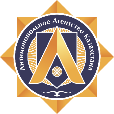 Электрмен жабдықтаудың бөлшек сауда нарығы
2015 жыл:
70 ЭЖҰ-ҚР бойынша
2021 жыл:
>120 ЭЖҰ – ҚР бойынша
ҚР бойынша ЭЖҰ санының өсуі Әр аймақта > 5 ЭЖҰ
Нұр-Сұлтан қ. электрмен жабдықтаудың бөлшек сауда нарығы
ЗАҢДЫ ТҰЛҒАЛАРДЫҢ, БЮДЖЕТТІК ҰЙЫМДАРДЫҢ тұтыну көлемдерінің кетуі және тарифке әсері
бюджеттік мекемелер 50,00 теңге / квтс
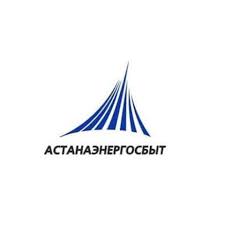 Заңды тұлғаның кетуінен болған шығындар. Тұлғалардың 
(2,3 млрд. тг.)
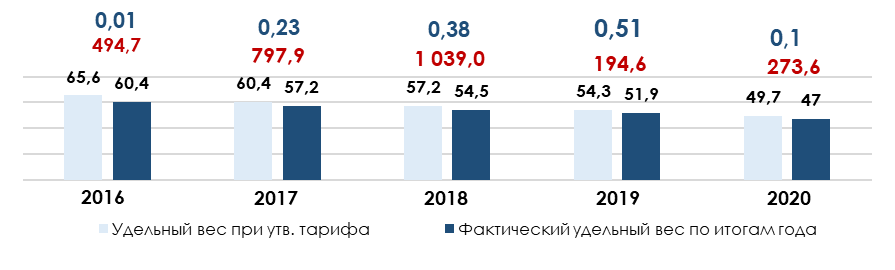 заңды тұлғалар - 22,43 теңге/квтс
орташа тариф-19,84 теңге/кВтсағ
Нарық үлесі
>60%
Тарифтің өсуіне ағымның әсері 
(1,23 тг/1квтч)
тарифті бекіту кезіндегі үлес салмағы
жыл қорытындысы бойынша нақты үлес салмағы
тұрмыстық тұтынушылар-13,59 теңге/квтс
+ 20 Нұр-сұлтан қаласында баламалы ЭЖҰ:
мысалы:
«ЭнергоКомпани-ПВ» ЖШС:
Тұтынушылар: 
Нұрлы жол вокзалы, Хиллтон қонақ үйі және басқалар.
 «Росэлкотрейд» ЖШС:
Тұтынушылар : Хан-Шатыр СОО және басқалар 
 «Самға-Энерго» ЖШС:
Тұтынушылар : Цесна-Астык, Казахтелеком және басқалар
Басқа өңірлердегі жағдай да осындай:
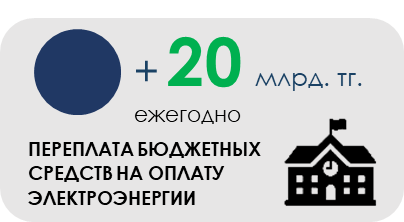 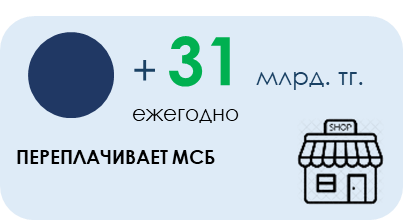 жыл сайын
жыл сайын
ЭЛЕКТР ЭНЕРГИЯСЫН ТӨЛЕУГЕ АРНАЛҒАН БЮДЖЕТ ҚАРАЖАТЫН АРТЫҚ ТӨЛЕУ
ШОБ артық төлейді
Нарықта ЗТ үшін бәсекелестік дамуда, бірақ тұрмыстық тұтынушылар үшін бәсекелестік шектеулі
ЭЖҰ-ға қойылатын біліктілік талаптарын өзгерту: халыққа қызмет көрсетудің кемінде 30% - ы
8
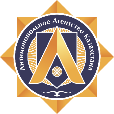 Тұтынушылар топтары бойынша тарифтерді саралауды қысқарту
Әсер
Дифференциацияны қысқартудың 
ЖОСПАР-КЕСТЕСІ:
АҒЫМДАҒЫ ЖАҒДАЙ:
Бюджет қаражатын үнемдеудің жыл сайынғы сомасы
> 20 млрд. тг.
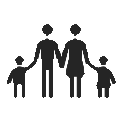 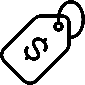 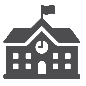 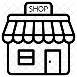 Қолданыстағы тұрғын үй көмегін алушыларға қосымша қажетті жыл сайынғы төлем сомасы
> 600 млн. тг.
Тұрғын үй көмегінің жыл сайынғы нақты төлемдерінің сомасы
> 1 млрд. тг.
ШОБ шығындарын төмендету
> 30 млрд. тг.
9
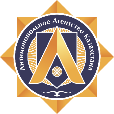 Вертикалды интеграция және ЭӨҰ көтерме нарығына қол жеткізу
ШЕТЕЛДІК ТӘЖІРЕБЕ (ЕО елдерінің 3 энергетикалық пакеті)
2021
2022
2023
2024
2025
> 350 млрд. тг.
2011 жылдан бастап ЕО-да өткізу қызметтерін өткізуден бөлу бойынша нарықтың келесі моделін таңдау ұсынылды:

мүліктік-құқықтық (желілік қуаттарды сату немесе жабдықтауға тыйым салу)

тәуелсіз жүйелік оператор (сенім. басқармасы. – save. меншік, пайда, жоғалған опера. бақылау)

тәуелсіз көлік операторы (шектеудің қатаң ережелері: әртүрлі кеңселер, эмблема, лауазымдарды біріктіру және т. б.)
139,3 млрд.тг.
111,6 млрд.тг.
64,3 млрд.тг.
41,2 млрд.тг.
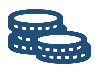 Энергия өндіруші мекемелер
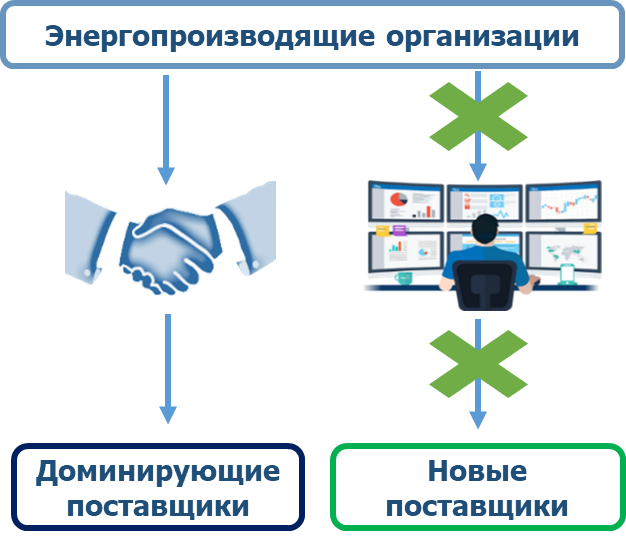 1%
сауда-саттық
99%
Келісім шарттар
Орталықтандырылған сауда-саттықты 
30%-ға дейін ұлғайту
Доминантты жеткізушілер
Жаңа  жеткізушілер
10
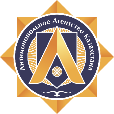 Рынки транспорта и связи
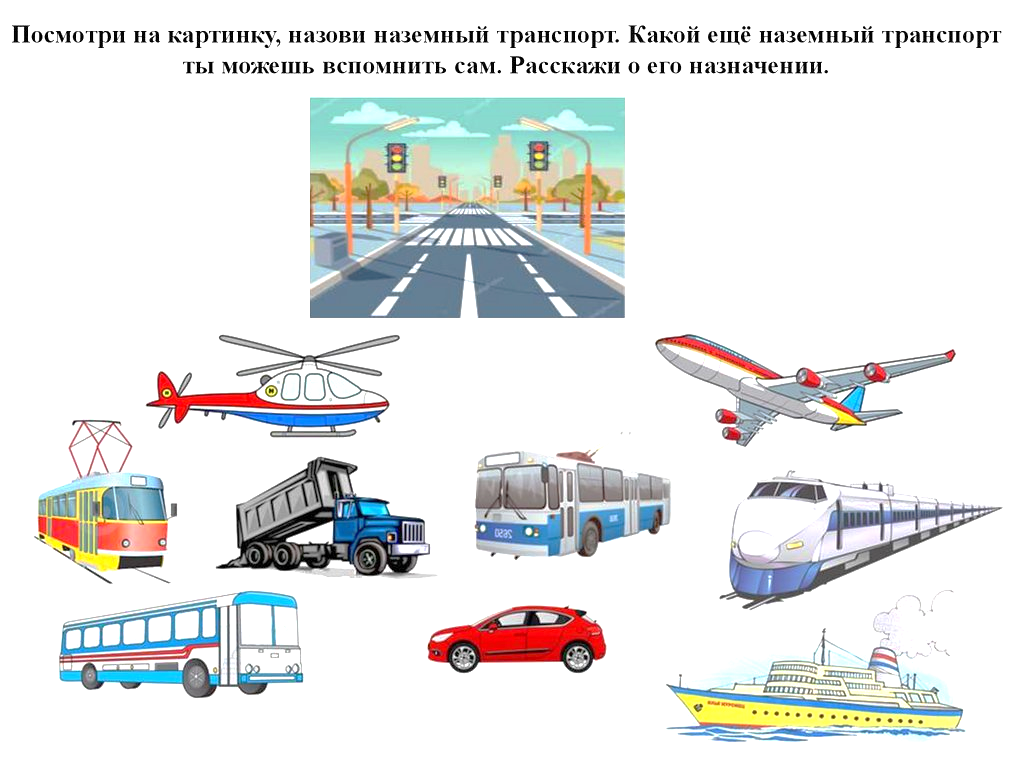 Темір жол көлігімен тасымалдау нарығында бәсекелестікті дамыту
Теміржол көлігі саласындағы компаниялардың вертикалді интеграцияланған тобының болуы;  
Тасымалдаушылардың көптігі жағдайында нормативтік-құқықтық базаның жетілмегендігі;
Баға бәсекелестігінің болмауы;
Мемлекеттің бәсекелес нарықтарға қатысуы.
Кедергілер:
Әуежай қызметтері нарығында бәсекелестікті дамыту
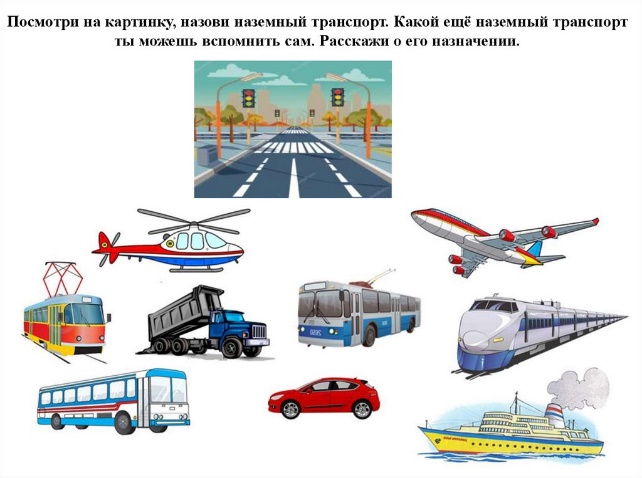 1. Авиаотын тапшылығы және құнының өсуі;
2. API/PNR (жолаушылар туралы алдын ала деректер) деректерді беру кезінде халықаралық жолаушы үшін алым алу;
3. Мемлекеттік қатысы бар нарық субъектілерінің болуы;
4. «Ашық аспан» режимінің әрекетін шектеу (қысқа мерзімді).
Кедергілер :
Байланыс нарығындағы бәсекелестікті дамыту
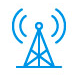 1. Мемлекеттің қатысуы;
2. «Қазақтелеком» АҚ-да телекоммуникациялық инфрақұрылымның елеулі үлесін шоғырландыру 
3. Телекоммуникациялардың сабақтас нарықтарында «Қазақтелеком» АҚ-ның нарықтық билігінің елеулі өсуі;
4. Потенциалды байланыс операторларының радиожиілік спектрін пайдалануға міндетті рұқсаты болған кезде ғана лицензиялар алуы;
5. Кәбілдік кәрізге, ТОБЖ-ға, коммуналдық-тұрмыстық сектордың инфрақұрылымына қолжетімділікті шектеу.
Кедергілер :
11
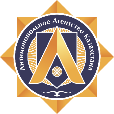 Көлік және байланыс нарықтарында бәсекелестікті дамыту 
жөніндегі ұсыныстар
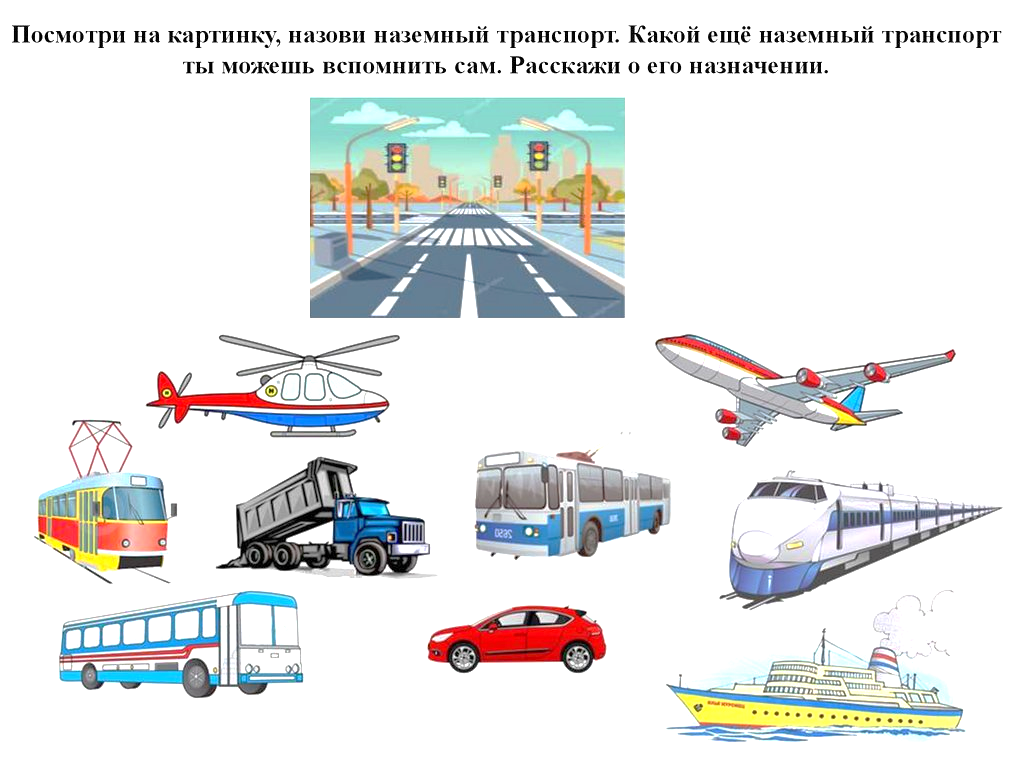 Жүктерді тасымалдауға лицензия беруге қойылатын біліктілік талаптарын қайта қарау.
Саланы дамытудың ұзақ мерзімді бағдарламасын қабылдау.
ҚТЖ мен ҚТЖ-ЖТ ұйымдық-функционалдық бөлінісін қамтамасыз ету.
Мемлекеттік қатысуымен кәсіпорындардың қатысуын шектеу.
Негізгі қуаттарға тең қол жеткізуді қамтамасыз ету шеңберінде жүк тасымалдарында бәсекелес механизмдерді әзірлеу
Жеке тасымалдаушылар жұмыс істеген жағдайда жүктерді тасымалдауға арналған тарифтік саясатты өзгерту мәселесін қарау
«Электровоз құрастыру зауыты» ЖШС жергілікті қамтуды ұлғайту мүмкіндігін қарастыру.
ТЖ тасымалдары нарықтарында
«Qazaq Air» АҚ акцияларын сату және FlyArystan-ды жеке заңды тұлға ретінде шығару	
  Әуеотынмен биржалық сауда-саттық үлесін ұлғайту.
	API/PNR деректерін беру кезінде ашық және орындалатын төлем механизмін жасау
	5 және 7 еркіндік дәрежесіне құқық бере отырып, Ашық аспан режимінің мерзімін 3 жылдан 5 жылға дейін ұлғайту
  Қазақстан тарапынан кемінде 2 әуекомпанияға тасымалдауды жүзеге асыру мүмкіндігін қамтамасыз ету
	«Дымқыл лизинг» құралы арқылы жаңа әуе кемелерін сатып алу жөніндегі мәселені қарау.
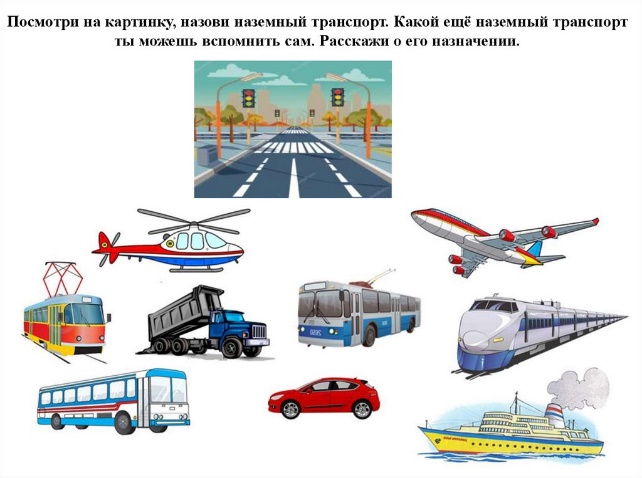 Әуетасымалдау нарықтарында
«Қазақтелеком» АҚ компаниялар тобының екі ұялы операторға иелік етуін жалғастырудың орындылығы мәселесін қарастыру.	
«Kcell» АҚ және «Мобайл Телеком-Сервис» ЖШС мобильді ұялы операторларын бір-біріне және «Қазақтелеком» АҚ-ға тәуелсіз басқаруды қамтамасыз ету.	
«Қазақтелеком» АҚ-ның аралас тауар нарықтарындағы қызметін шектеу. 
	Кабельдік кәрізге қол жеткізу ережелерін қайта қарау.	
«Қазақтелеком» АҚ-ның кәбілдік кәрізге кемсітусіз қол жеткізуді қамтамасыз ету мәніне тексеру жүргізу.
	 «Соңғы миля» кәбілдік кәрізін салу кезінде бірнеше операторларды қосу үшін заңнамалық жеткілікті жағдайлар жасау мүмкіндігін көздеу.
	 Радиожиілік спектрін бөлудің ашық тетігін енгізу. 
	 Қолданыстағы жиіліктер бойынша аудит жүргізу.
	 Телекоммуникациялық қызметтер операторларын өзара қосудың қолданыстағы тәртібін өзгерту.
	 Ауылдық елді мекендерде байланыстың әмбебап көрсетілетін қызметтерін субсидиялау тұжырымдамасын қайта қарау.
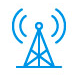 Байланыс нарықтарында
12
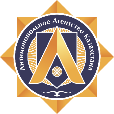 Сақтандыру қызметтері нарығының ағымдағы жағдайы
Бәсекелестік деңгейі орташа шоғырланған. Нарық субъектілерінің үстем үстем ережелер жоқ.Нарықта: "Халық банкі" АҚ және "Фридом Финанс"АҚ Банк конгломераттарының сақтандыру компаниялары бар.
2021 жыл
13
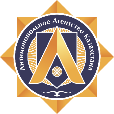 2021 жылы сақтандыру нұсқасы бар кредиттеу қызметтері
«Еуразиялық банк» АҚ
«Сбербанк» АҚ
«Қазақстан Халық банкі» АҚ
36% келісім-шарттар жалпы саннан сақтандыру қызметімен жасалды
67% келісім-шарттар жалпы саннан сақтандыру қызметімен жасалды
58% келісім-шарттар жалпы саннан сақтандыру қызметімен жасалды
36 % сақтандыру қызметінің жалпы көлемінен
33 % сақтандыру қызметтерінсіз
58 % сақтандыру қызметінің жалпы көлемінен
42 % сақтандыру қызметтерінсіз
67 % сақтандыру қызметінің жалпы көлемінен
64 % сақтандыру қызметтерінсіз
Жасалған шарттардың барлығы 438 002 оның ішінде:
Сақтандыру қызметтерімен 174 940 шарт жасалды
263 058 шарт сақтандыру қызметінсіз жасалды
Жасалған шарттардың барлығы 1 399 682 оның ішінде:
Сақтандыру қызметтерімен 938 212 шарт жасалды
461 470 шарт сақтандыру қызметінсіз жасалды
Жасалған шарттардың барлығы 227 113 оның ішінде:
Сақтандыру қызметтерімен 132 758 шарт жасалды
94 355 шарт сақтандыру қызметінсіз жасалды
14
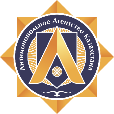 ЕДБ кредиттеу кезінде ұсынатын сақтандыру ұйымдары
Осылайша банктер ұсынатын сақтандыру компанияларының тізбесі Кредиттеу қызметтері нарығында тұлғалар тобының және сақтандыру тұлғаларының, оның ішінде банк конгломераттарының болуына байланысты шектелген
15
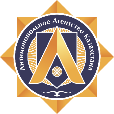 Мемлекеттік және жеке операторларды реттеу және қысқарту
Бағаны реттеу

Өзге қызметті шектеу

Басқа компанияларға қатысуға тыйым салу

Кейінге қалдыру кезеңі

Жариялылық

Бизнеске шығындарды өтеу
ИНСТИТУТЫ АРНАЙЫ ҚҰҚЫҚ
1. Операторларды реттеу үшін «арнайы құқық» Институты құрылды.
2. Талдау қорытындылары бойынша операторлар таратылды, оның ішінде:
9
2 жекешелендіруге жатады, 2 жекешелендірілген, 5 ведомстволық бағынысты ұйымдар ретінде қалады
41
ОПЕРАТОР
3. Бүгінгі таңда жеке кәсіпкерлік субъектілеріне «арнайы құқықтар» беруге заңнамалық тыйым салу бойынша түзетулер әзірленді
18
21
2
РЕТТЕУДІ ТАЛАП ЕТПЕЙДІ
ЖЕКЕ
РЕТТЕУГЕ ЖАТАДЫ
16
НАЗАРЛАРЫҢЫЗҒА РАХМЕТ!